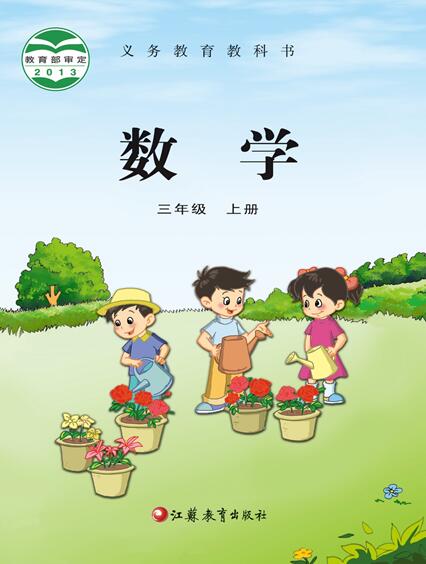 第三单元 · 长方形和正方形
长方形和正方形的特征
WWW.PPT818.COM
在图中找一找你认识的图形
导入
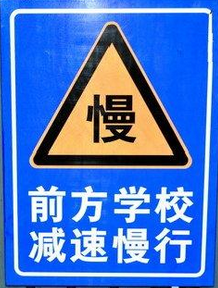 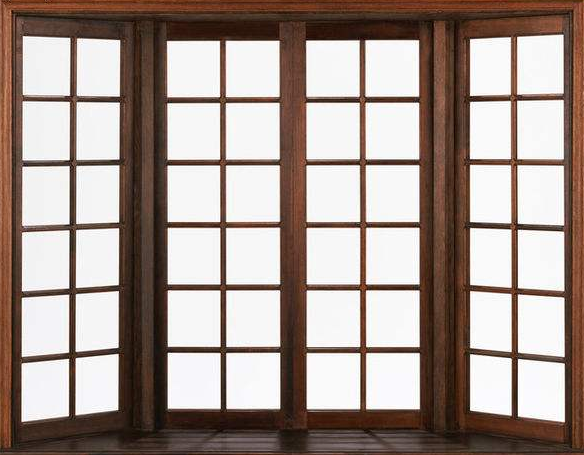 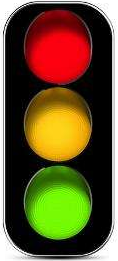 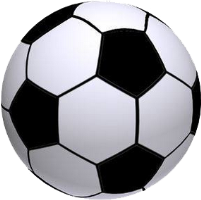 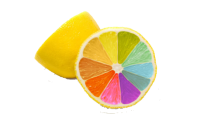 探究长方形、正方形的特征
这些图形中，哪些是四边形？
长方形
正方形
长方形特征
探究
横向对折
纵向对折
将长方形纸片横向对折、纵向对折，
我们发现长方形有两组边长度相等。
长方形里两条长的边是相对的，这两条边叫作一组对边；
同样，两条短的边也是相对的，这两条边是另一组对边。
长方形对边相等
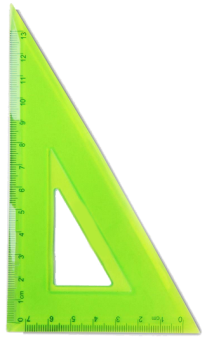 将三角尺上的直角靠近长方形纸片的直角比一比
长方形有四个角，并且都是直角。
小结
长方形特征
长方形有四条边，并且对边相等。                               长方形有四个角，并且都是直角。
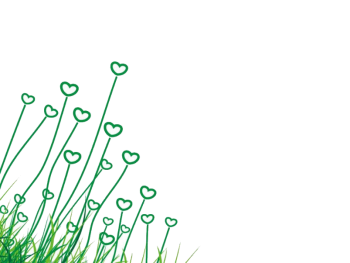 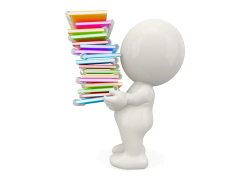 正方形特征
探究
沿着正方形纸片的对角线对折，让四条边重合，你有什么发现？
正方形四条边长度相等
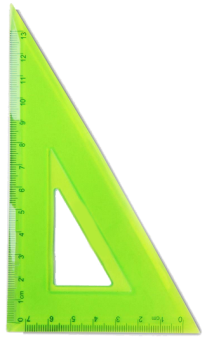 将三角尺上的直角靠近正方形纸片的直角比一比
正方形有四个角，并且都是直角。
小结
正方形特征
正方形有四条边，并且长度相等。
正方形有四个角，并且都是直角。
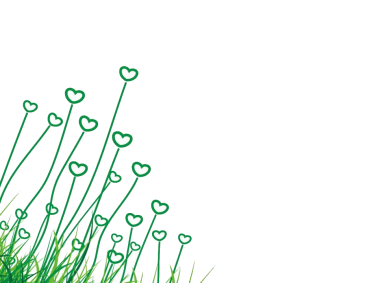 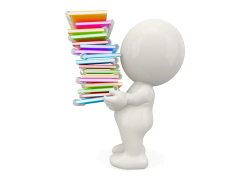 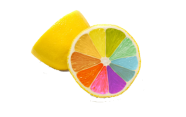 长方形、正方形的异同
相同点：长方形、正方形都有四条边，都有四个角，四个角都是直角。
不同点：长方形四条边对边相等，正方形四条边长度都相等。
宽
边长
长
长边的长叫作长
短边的长叫作宽
每条边的长叫作边长
练习
1、你能用两副同样的三角尺，拼成一个长方形和一个正方形吗？
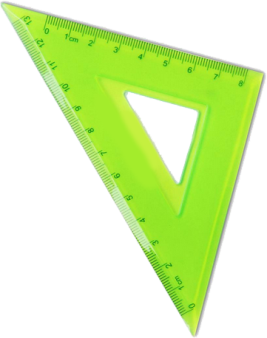 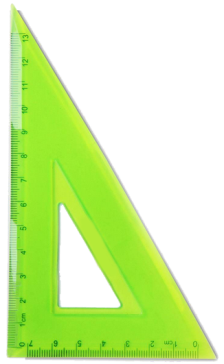 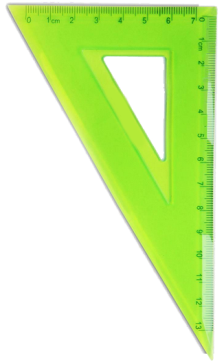 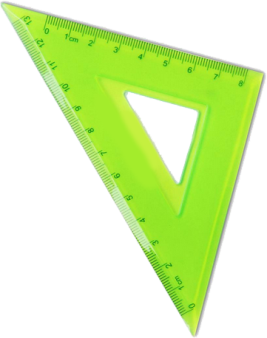 2、在下面的方格纸上画一个长方形和一个正方形，并量一量长方形的长、宽，正方形的边长。
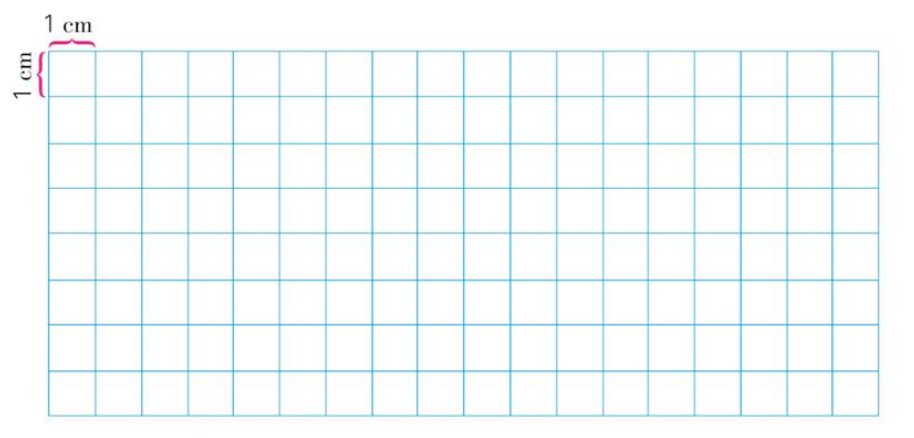 课堂总结
长方形特征：长方形有四条边，并且对边相等。
                    长方形有四个角，并且都是直角。

正方形特征：正方形有四条边，并且长度都相等。
                    正方形有四个角，并且都是直角。

长方形长边的长叫作长，短边的长叫作宽；
正方形每条边的长叫作边长。
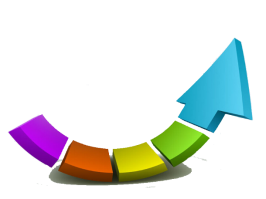 作业布置
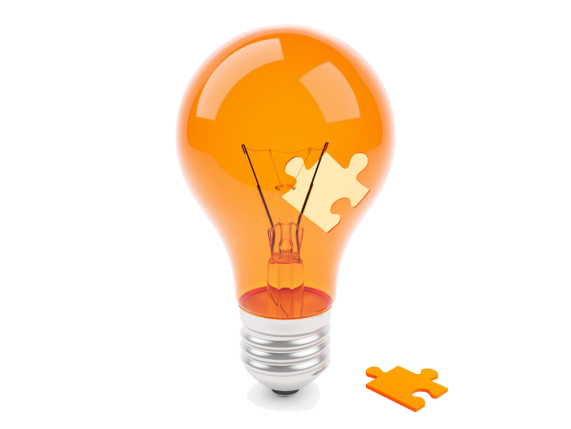 “想想做做”第1题、第3题、第4题。